Platoon Leader Duties
Co-Duties
Platoon SGT Duties
Security (Tactical and Physical)

Welfare of Soldiers

Day to Day administration

Platoon Discipline

Physical Training

Platoon Morale

BOSS/FRG
Personnel Accountability

Mission Support (PARAGRAPH 4)

Master Trainer

Troop to Task

Pre-Combat Checks

NCO Development

Counseling Program/Packets

Training Packets
Tactical Leadership
(PARAGRAPH 3)

Training Plan

Inter-Unit Communication

Hand Receipt Holder

Equipment Maintenance

Pre-Combat inspections

Platoon Awards
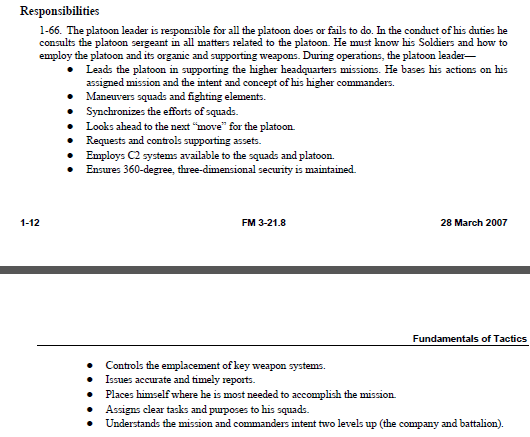 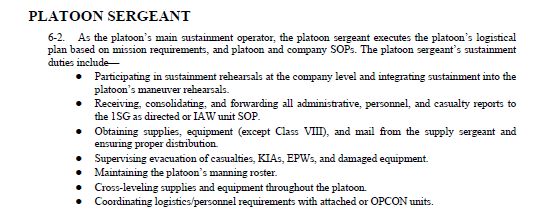 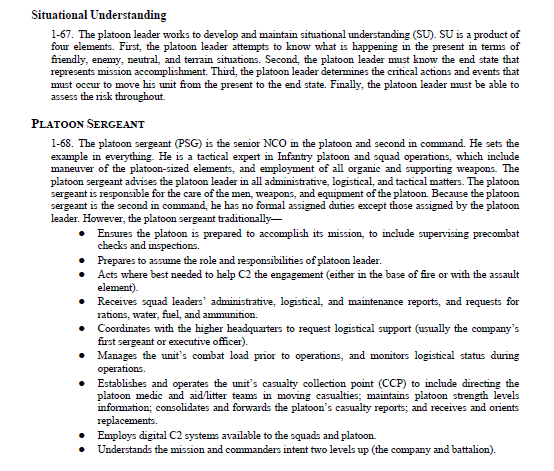